October 2024
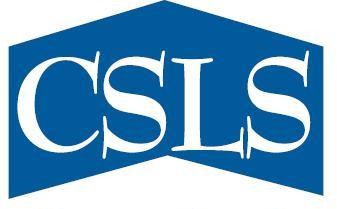 Andrew Sharpe
Centre for the Study of Living Standards

Presentation to ADM Policy Committee
Natural Resources Canada

October 25, 2024
Productivity Developments in Natural Resource Industries in Canada 
I Introduction 
-definitions of productivity
-importance of productivity
-productivity measurement issues in natural resources 
II Productivity Trends in Natural Resources Industries in Canada 
-aggregate trends in labour and multifactor productivity
-sources of labour productivity growth  
- industry trends in labour productivity
III Drivers of Productivity Growth in Natural Resource Industries
  -investment and capital intensity
- innovation and R&D 
- human capital
- resources prices
- regulation
IV Policies to Increase Productivity in Natural Resources Industries 
policies affecting investment 
policies affecting innovation
implications of the transition to a net zero emissions economy by 2050 for productivity
V Conclusion
2
Chart 1: Labour Productivity, Mining and Oil and Gas Extraction and Business Sector Industries, Canada, 
1997-2023 (Index, 2017=100)
Source: Statistics Canada Table 36-10-0480-01
3
Chart 2: Total Factor Productivity, Mining and Oil and Gas Extraction and Business Sector Industries, Canada, 
1961-2022 (Index, 2017=100)
Source: Statistics Canada Table 36-10-0208-01
4
Table 1: Growth Accounting, Mining and Oil and Gas Extraction, Canada, 1961-2022
Source: Statistics Canada Table 36-10-0208-01
12
Table 2: Labour Productivity, Business Sector and Natural Resources Industries and Sub-Industries, Canada, 2000-2023
Panel A: Absolute Labour Productivity Levels
6
Panel B: Labour Productivity Relative to Business Sector Industries
Source: Statistics Canada Table 36-10-0480-01
7
Table 3: Labour Productivity Growth Rate, Natural Resources Industries and Sub-Industries, Canada, 2000-2023
Source: Statistics Canada Table 36-10-0480-01
8
Chart 3: Labour Productivity Growth Rates and Change in Labour Productivity Growth Rates, Oil and Gas Extracting Industries, Canada, 2014-2023
Panel A: Labour Productivity Growth Rates (Per cent)
Panel B: Change in Labour Productivity Growth Rates Between 2000-2014 and 2014-2023 (Percentage Points)
9
Source: Statistics Canada Table 36-10-0480-01
Chart 4: Labour Productivity Growth Rates and Change in Labour Productivity Growth Rates, Manufacturing Natural Resources Industries, Canada, 2014-2023
Panel A: Labour Productivity Growth Rates (Per cent)
Panel B: Change in Labour Productivity Growth Rates Between 2000-2014 and 2014-2023 (Percentage Points)
10
Source: Statistics Canada Table 36-10-0480-01
Chart 5: Labour Productivity Growth Rates and Change in Labour Productivity Growth Rates, Mining and Quarrying Industries, Canada, 2014-2023
Panel A: Labour Productivity Growth Rates (Per cent)
Panel B: Change in Labour Productivity Growth Rates Between 2000-2014 and 2014-2023 (Percentage Points)
Source: Statistics Canada Table 36-10-0480-01
11
Chart 6: Labour Productivity Growth Rates and Change in Labour Productivity Growth Rates, Other Natural Resources Industries, Canada, 2014-2023
Panel A: Labour Productivity Growth Rates (Per cent)
Panel B: Change in Labour Productivity Growth Rates Between 2000-2014 and 2014-2023 (Percentage Points)
Source: Statistics Canada Table 36-10-0480-01
12
Table 4: Linear End-year Net Stock and Growth in Capital Stock, Selected Natural Resources Industries, Canada, 2000-2022 (x 1,000,000 Chained 2017 Dollars)
Source: Statistics Canada. Table 36-10-0096-01
13
Table 5: Capital to Labour Ratio, Selected Natural Resources Industries, Canada, 2000-2022 (Thousand Chained 2017 Dollars per Hour Worked)
Note: Capital to labour ratios are calculated by dividing the Linear End-year Net Stock by the total number of hours worked for each industry. 
Source: Statistics Canada. Table 36-10-0096-01 and Statistics Canada Table 36-10-0208-01
14
Chart 7: Capital to Labour Ratio Index, Mining and Oil and Gas Extraction and Business Sector Industries, Canada, 1961-2022 (Index, 2017=100)
Source: Statistics Canada Table 36-10-0208-01
15
Chart 8: Innovation Rate by Sector, Canada, 2020 to 2022
Note: The innovation rate is measured by the proportion of businesses that (i) introduced new or improved products onto the market; or (ii) implemented new or improved business processes in 2020 to 2022
Source: Statistics Canada Table 27-10-0361-01
16
Chart 9: Counts of Business Enterprise Research and Development Performers, Canada, 2014-2022
Panel A: Primary Natural Resources Industries
17
Chart 10: Counts of Business Enterprise Research and Development Performers, Canada, 2014-2022
Panel B: Manufacturing Natural Resources Industries
Source: Statistics Canada Table 27-10-0049-01
18
Chart 11: Business Enterprise Current In-house Research and Development Expenditures as a Percentage of Revenues, Mining, Quarrying, and Oil and Gas Extraction, 2014-2022
Source: Statistics Canada Table 27-10-0358-01
Note: Data for Canada and Foreign R&D expenditures in 2014 were unavailable
19
Table 6: Innovation Rate by Different Types of Innovation, by Industry and Enterprise Size, Canada, 2017-2022
Note: The innovation rate is measured by the proportion of businesses that (i) introduced new or improved products onto the market; or (ii) implemented new or improved business processes in 2020 to 2022
Source: Statistics Canada Table 27-10-0361-01
20